Removing Roadblocks on Your Road to S/4HANA
Rob Jackson, Serrala 
Vishal Awasthi, Neev
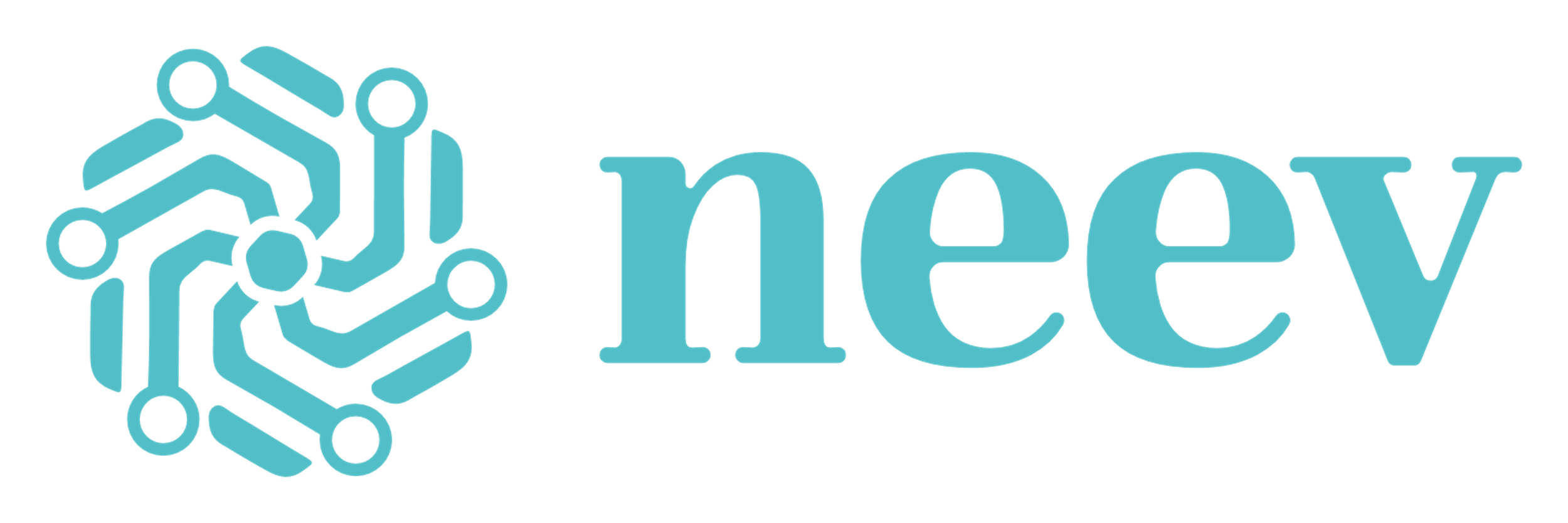 Agenda
What Roadblocks Exist on the Road to S/4HANA?
Archive Data Before You Start the Move
Greenfield Considerations 
Insurance Company 
Brownfield Considerations
Dr Pepper Snapple Group
Start Finance Digital Transformation Now
Greenfield and Brownfield Considerations
Transform Before – Zoetis Case Study
Transform During or After – Zurich North America
Wrap Up
2
Typical S/4HANA Transition Plan
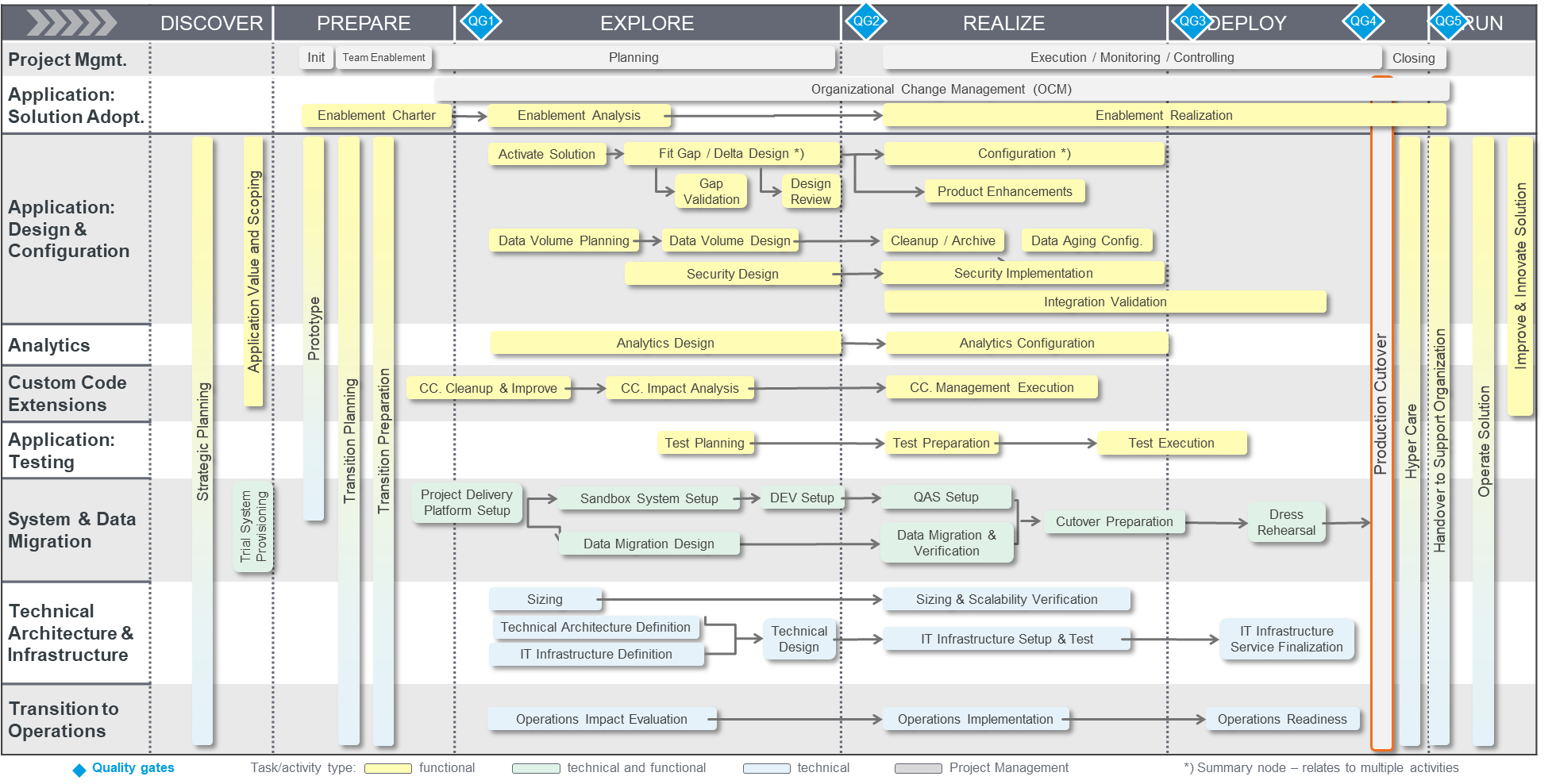 Common Concerns and Complications When Beginning Transformation
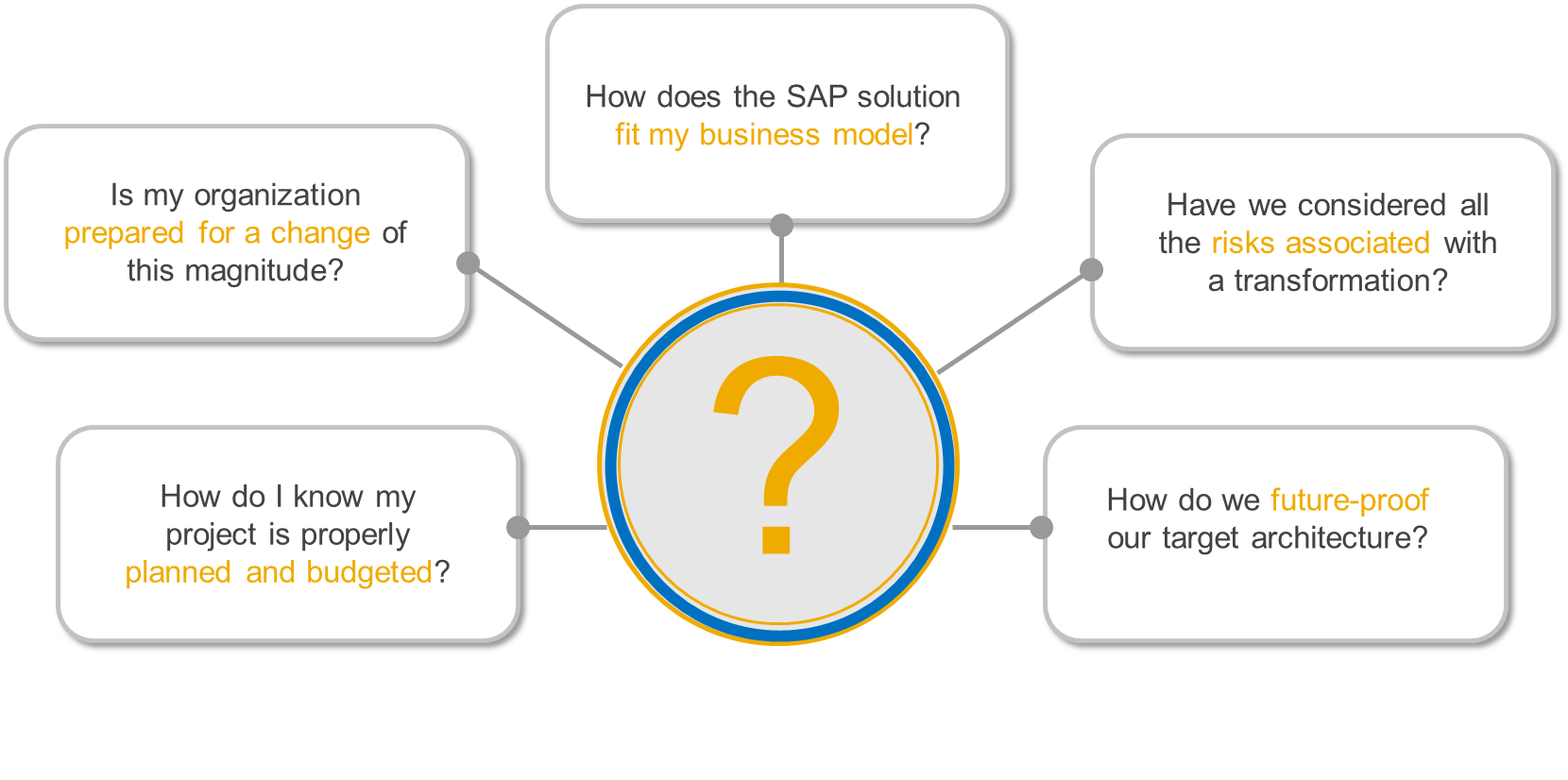 Removing Roadblocks on your Road to S/4HANA
Archive Data Before Moving to S/4HANA
Start Finance Digital Transformation
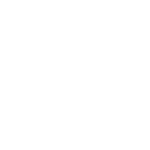 Begin digital transformation in finance to prepare for S/4HANA:
Identify and eliminate customizations
Standardize, digitize, and extend processes as needed for S/4HANA
Determine transformation roadmap and resources
Reduce the time and effort required to move to S/4HANA:
Archive data in SAP ECC to reduce the volume of information you need to move.
Retain data and documents in a cost-effective archive repository for audit and reporting purposes
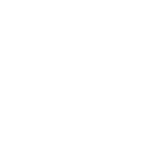 Prepare IT and Finance for the Move to S/4HANA Now to Maximize Your Return on Investment
5
Archive Data Before Moving to S/4HANA
6
Transition Approach for SAP S/4HANA
Destination Options
Transition Path
Business Objectives
New Implementation “Greenfield”
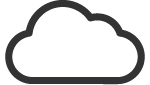 Business Model Innovation
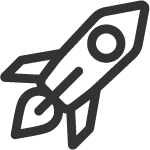 SAP S/4HANA® Cloud
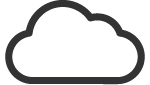 Selective Data Transition “Brownfield”
SAP S/4HANA Private Cloud
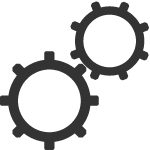 Business Process Optimization
SAP S/4HANA including SAP HANA ® Enterprise Cloud and information as a service
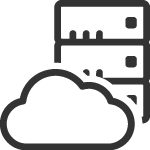 System Conversion
ERP Rapid Modernization
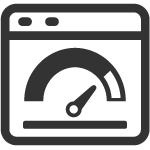 7
OI Transition
SAP Data Archiving - The First Step on the Path to S/4HANA
Without Archiving
With Archiving
Archive
Online
Online
Slim That Database Down to Size!
Y1
Y1
Y2
Y2
Y3
Y3
Y4
Y4
Y5
Y5
Y6
Y6
Y7
Y7
Y8
Y8
Y9
Y9
Y10
Y10
Time
Time
8
[Speaker Notes: Typical situation: data growth by time.
Archiving: Transfer growth to archive achieving several benefits:
Compressed storage in flat files => less resources, costs
Compliant storage of archive files; not changable.
Ideal situation: 0-growth in DB; archive as much as new data is created/stored.]
Greenfield - Start with a brand-new S/4HANA installation
New S/4HANA
S/4HANA
Non SAP
ERP
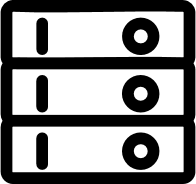 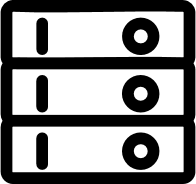 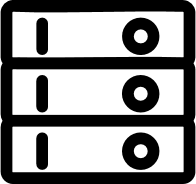 Open Items
?
How to deal with closed business transactions
Retention of mature data for audits
Continue using the exiting environment as “read only” system
System decommissioning – keep data in “SAP format”
System decommissioning – keep data in an open format (SAP independent)
9
[Speaker Notes: 2. ADK format and give access to files through DNO
3. Corsestone Cloud DNO – Smith and Nephew, 77Energy]
Transfer open items and decommission the legacy system
System Decommissioning
Legacy system (SAP ECC)
SAP S/4HANA
Document Navigator
Legacy data
HANA
OI
Archive Service
Doc Archive
Doc Archive
Archive remaining documents
Technical Archive Migration
Archive all remaining data
ADK Archive
ADK Archive
Cloud     on-prem
Serrala Archive Accelerator
from 2019
2000 - 2018
10
Automated Archiving
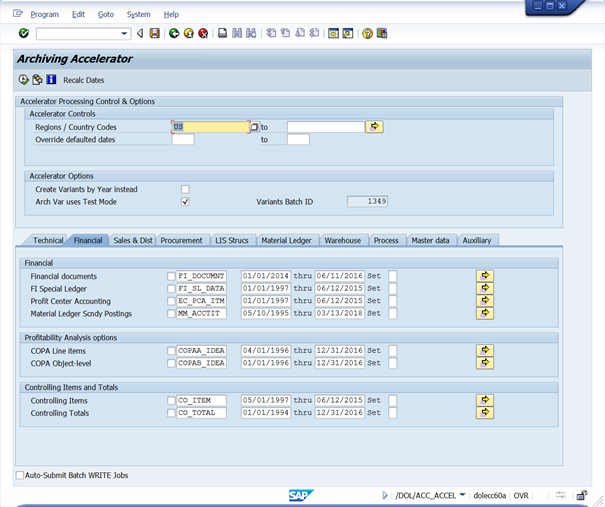 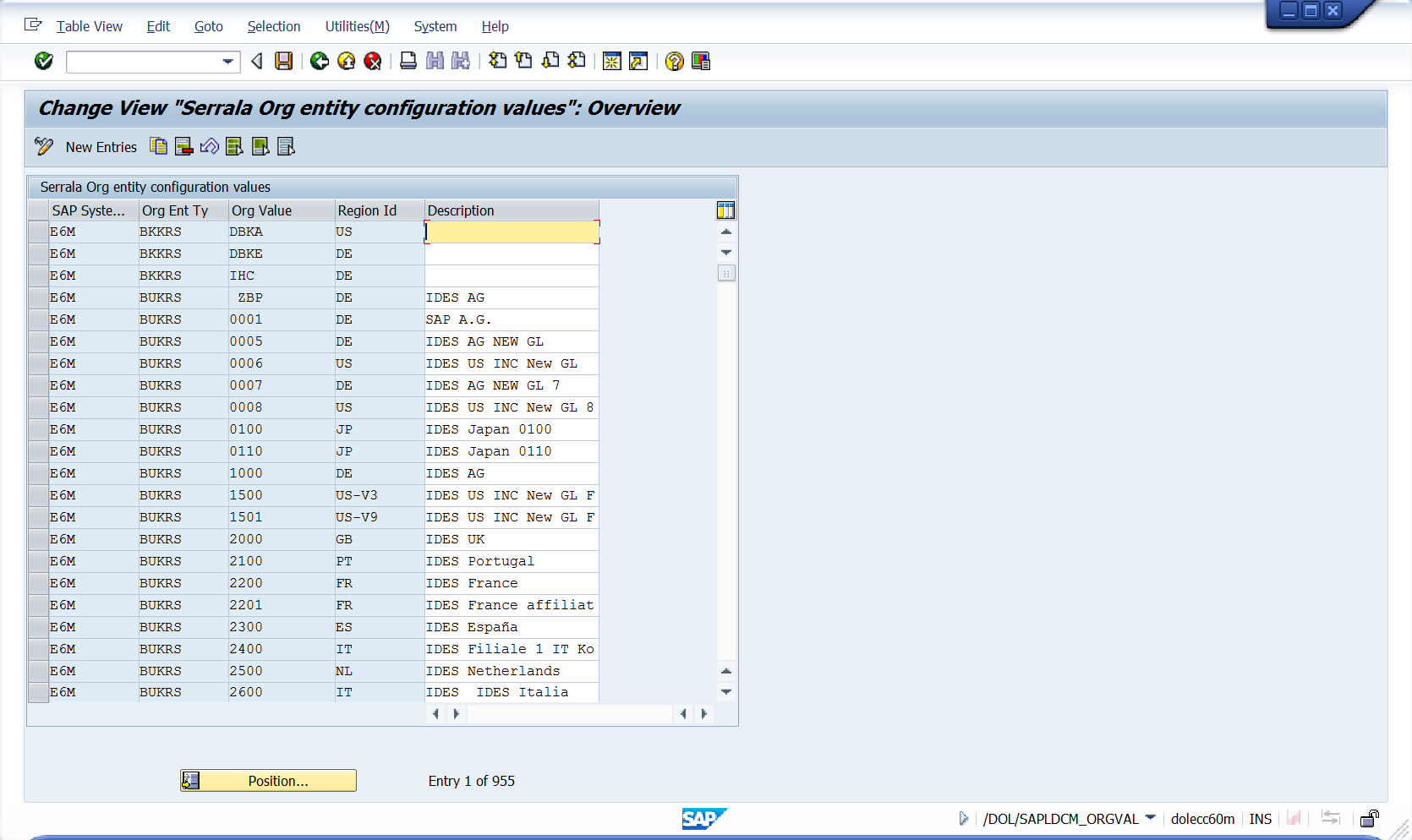 Automatically Create Variants
Configure Archive Requirements
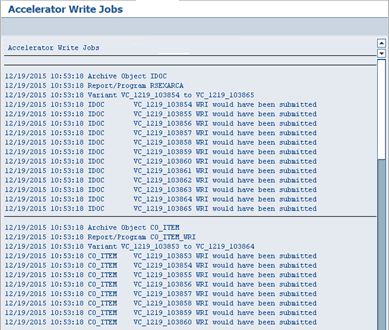 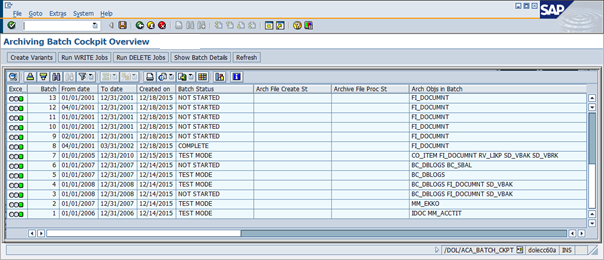 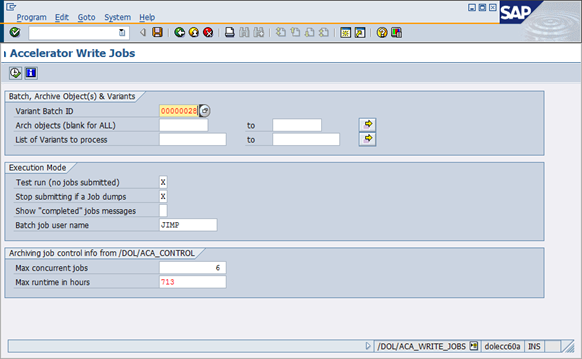 Schedule Archive Jobs
Review Archive Results
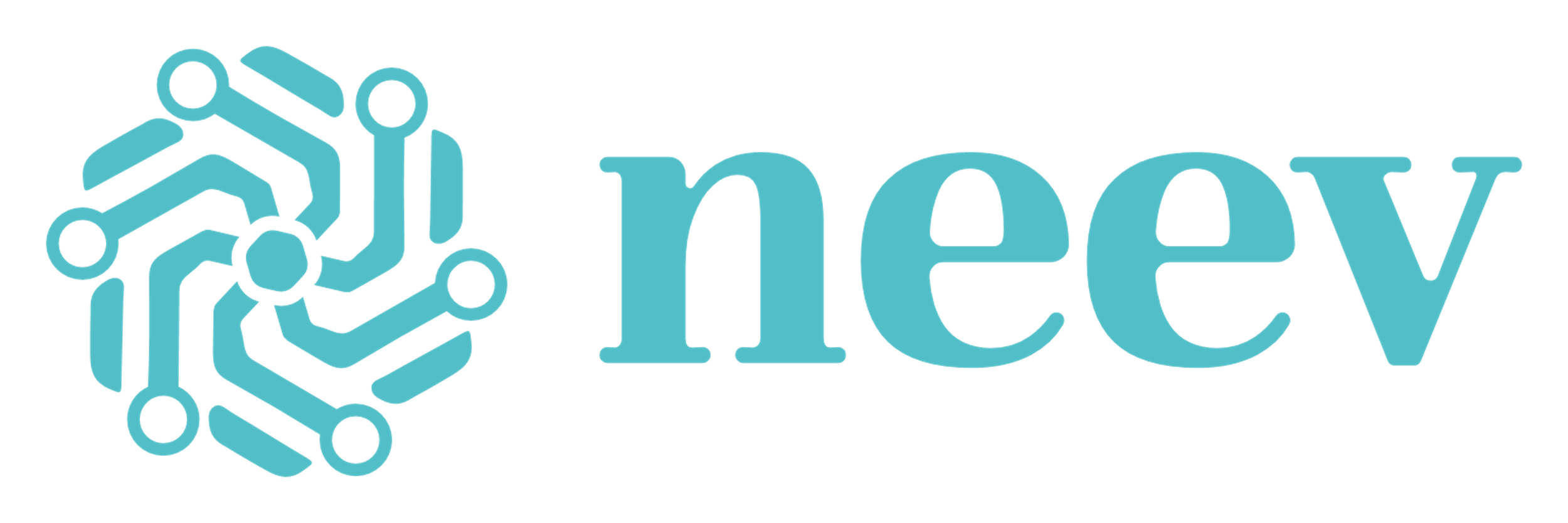 [Speaker Notes: Carving out mass amounts of data manually using standard archiving process traditionally required months and even years to complete. The Dolphin ACA is a software solution that completely automates this process, ensuring there’s a predictable, constant and auditable process and replaces the labor-intensive, error-prone processes providing fast cost saving with reliable results.  
The Dolphin ACA Solution will:  
Accelerate the removal of targeted data from lowest-level Transactional data, all the way up through the Business Process and including all Segments of Master data.
Provide a simple configurable cockpit designed to accommodate your specific carve out criteria.
Assures that all targeted data across tables and functional areas will be identified and removed. 
Flexible selection criteria for archiving  and removing data can be based on any field in any table.
Project timeline reduced from years to weeks!]
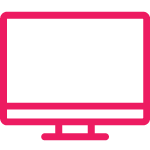 Serverless Content Archive Service
SAP Document Viewer/Browser
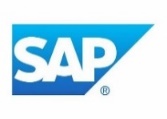 ECC, S/4HANA, CRM, SRM
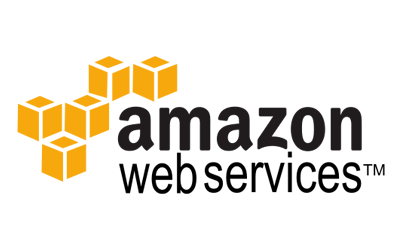 SAP Database
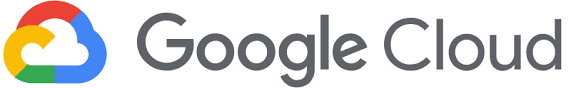 Data & Documents
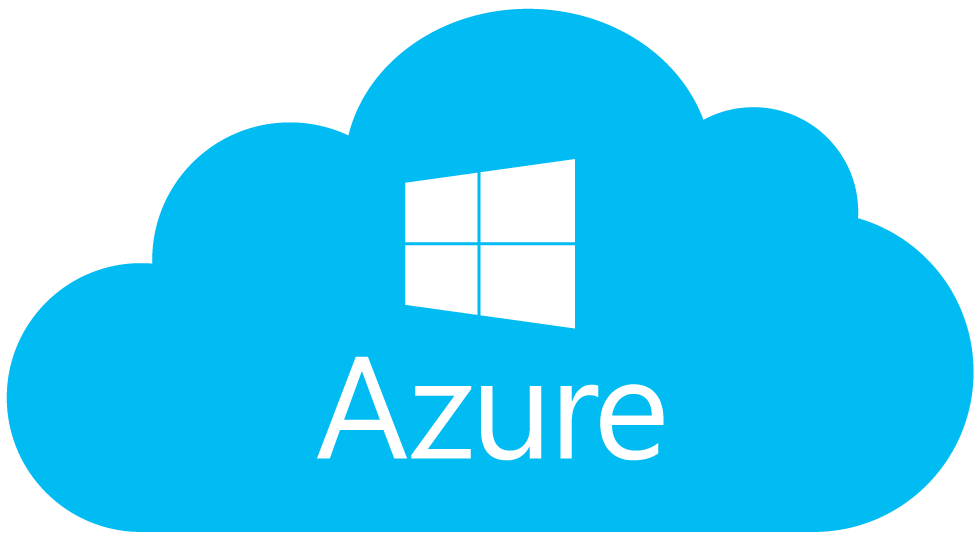 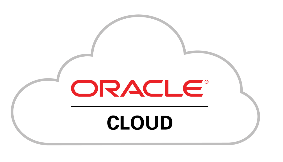 Storage API
HTTP/HTTPS
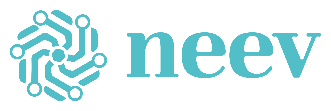 Archive Platform
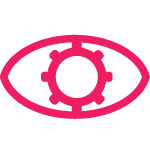 Archive
Documents
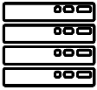 On Premise
Capture/
Recognition
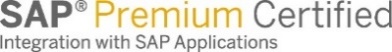 Neev Content Archive for SAP is a lean ABAP interface solution that enables any application in your SAP system to use an SAP ArchiveLink connected archive repository for long term storage of structured and unstructured content.
12
DNO View Options:  Functional Single Doc Display
Display generated from a call to the archive PLUS a join to the legacy master data tables
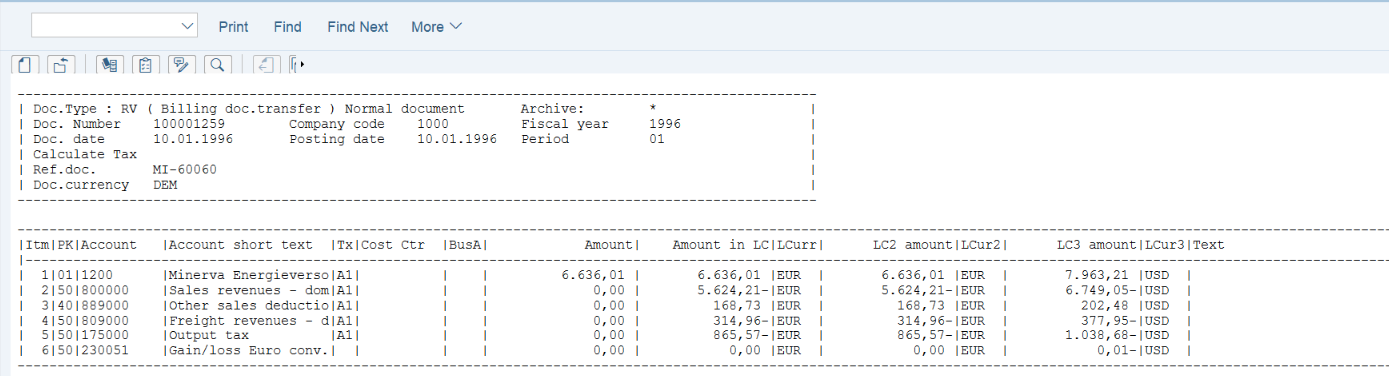 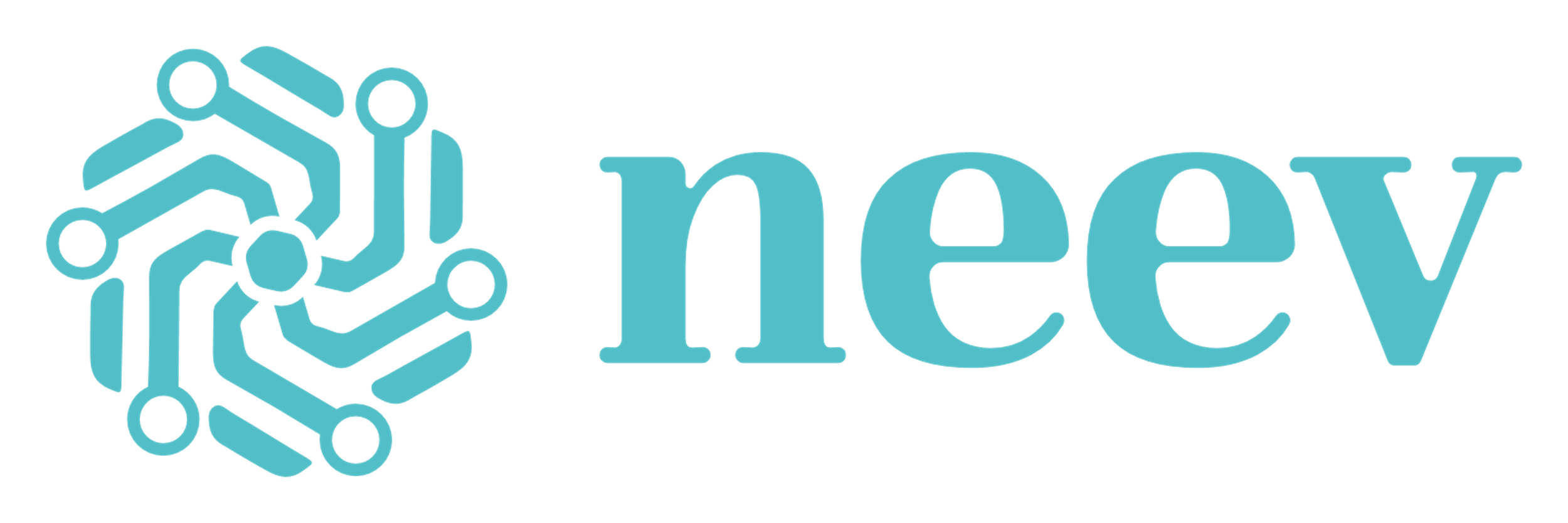 13
[Speaker Notes: #2]
DNO View Options: Technical Single Doc Display
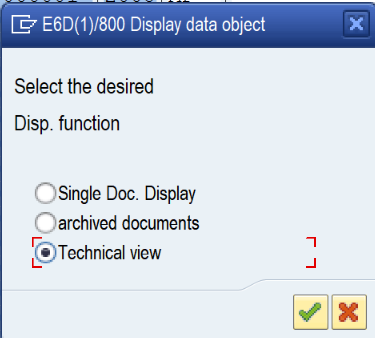 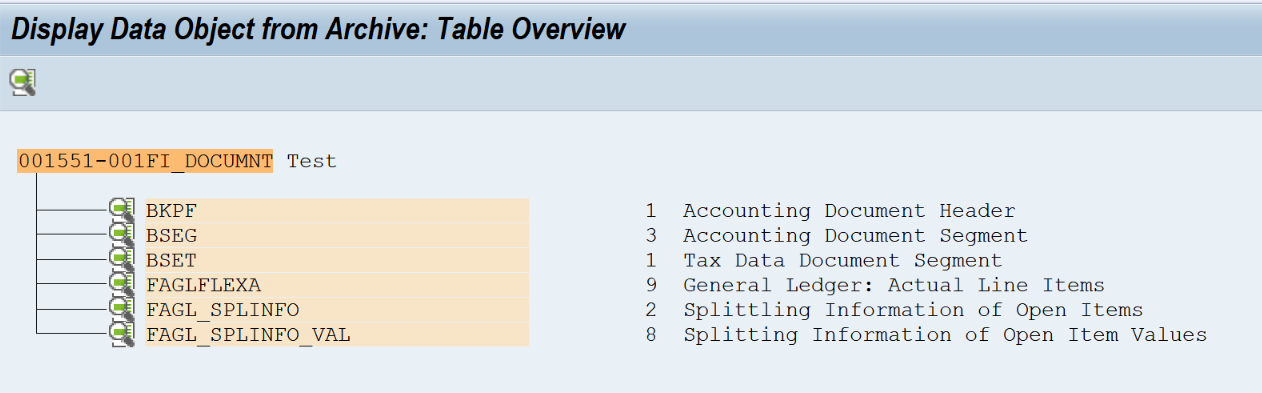 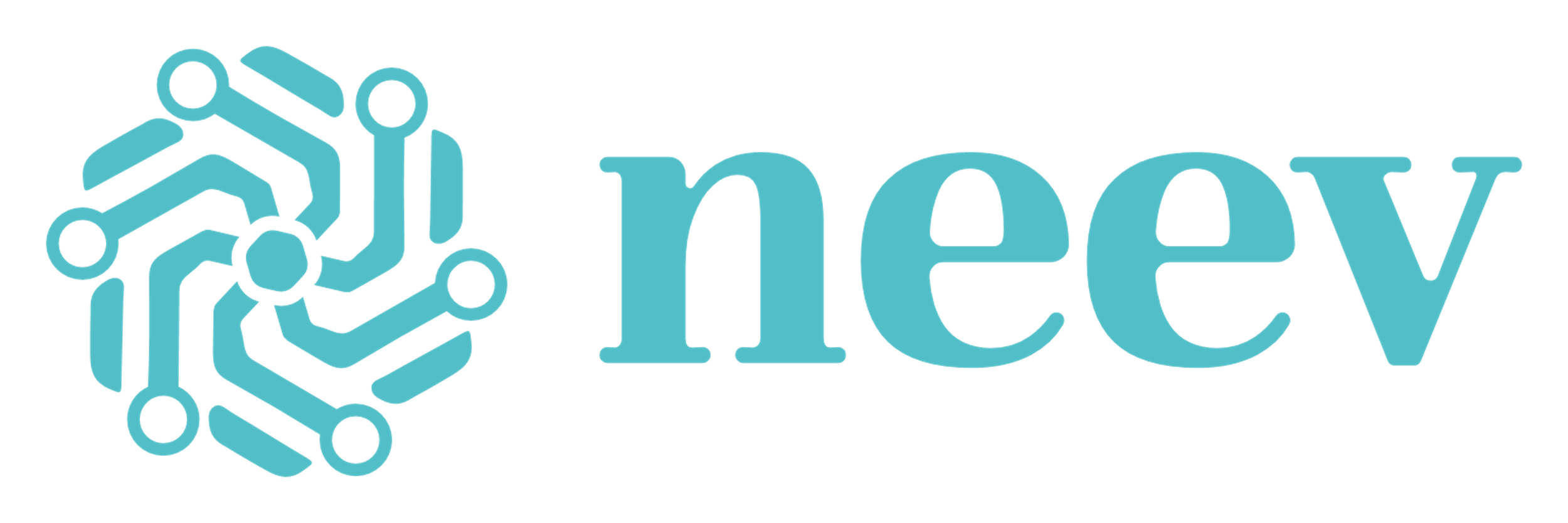 14
[Speaker Notes: #2]
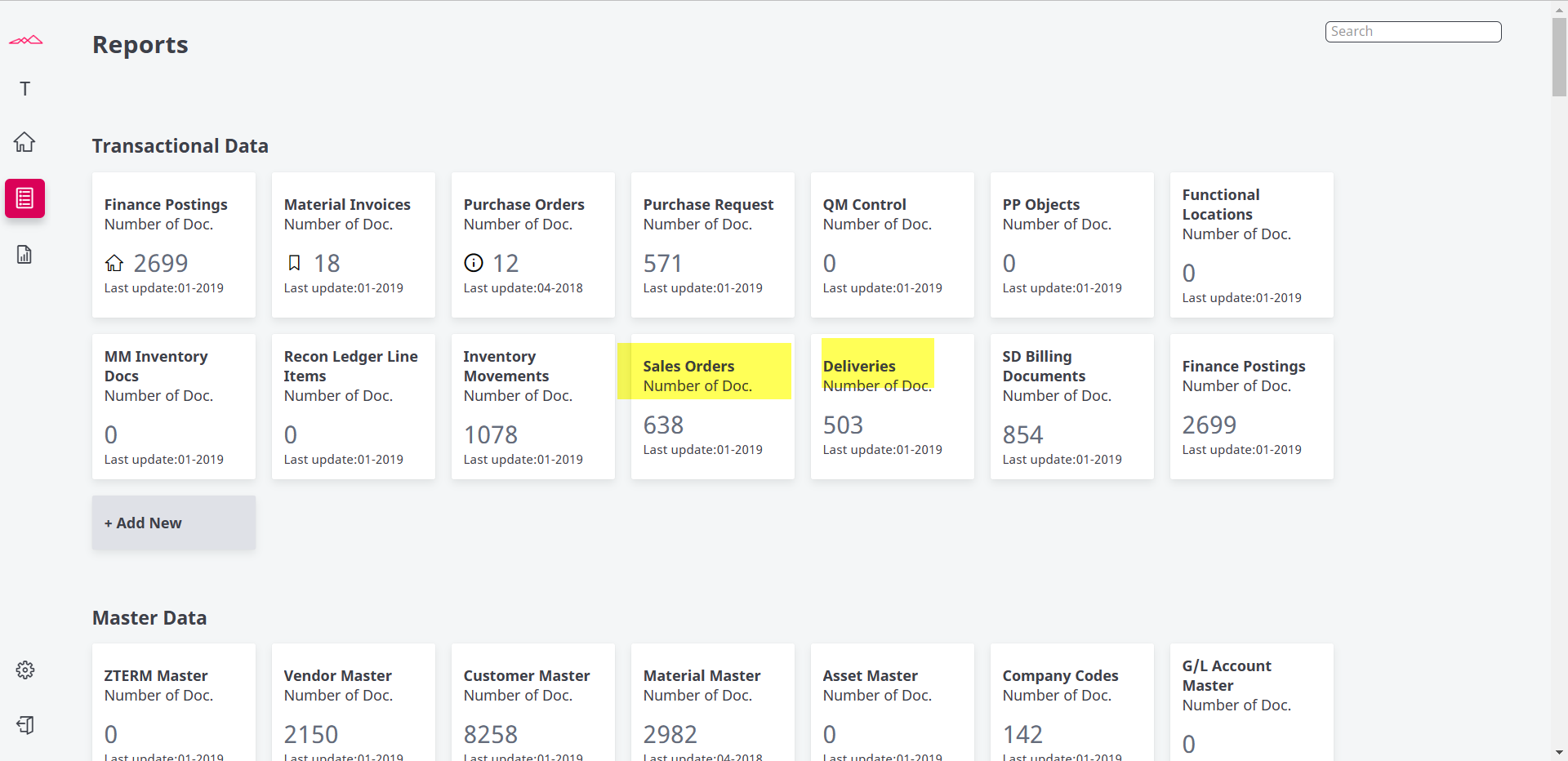 Web-Frontend for Legacy Data Access – non-SAP Look and Feel
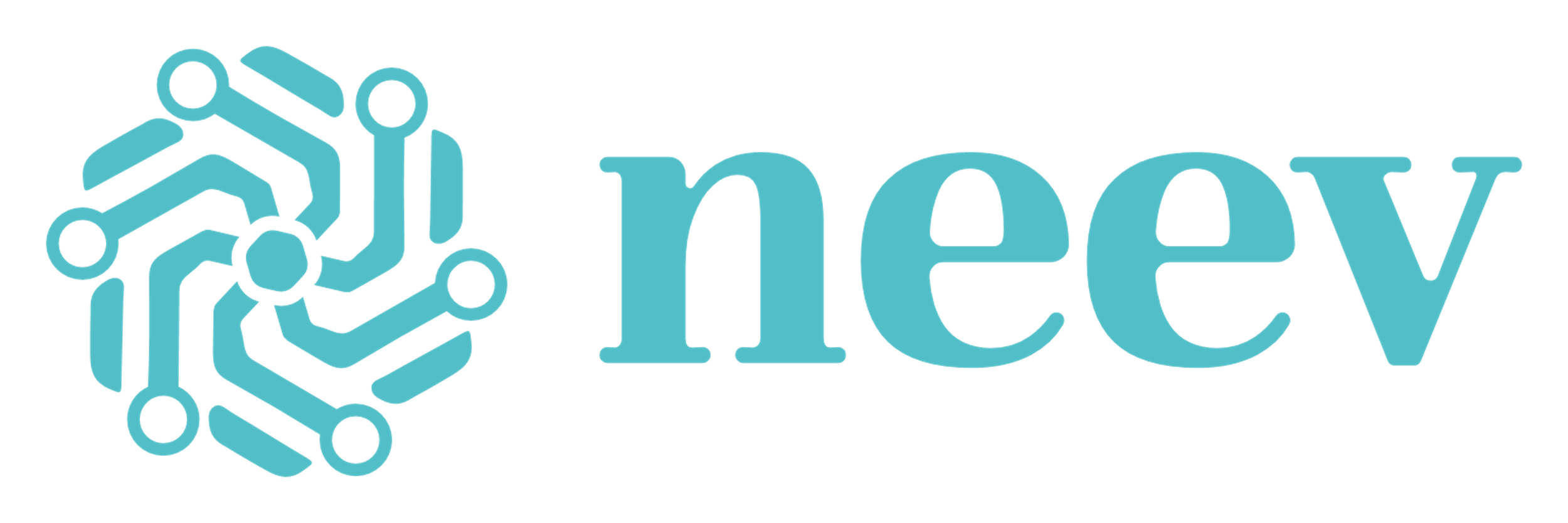 [Speaker Notes: #3]
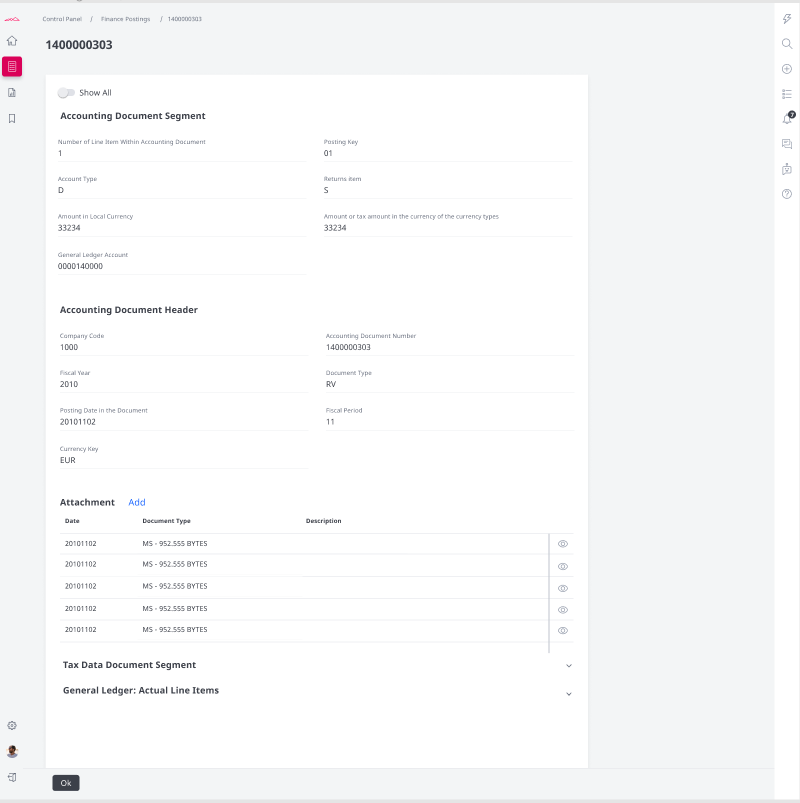 Web-Frontend for Legacy Data Access
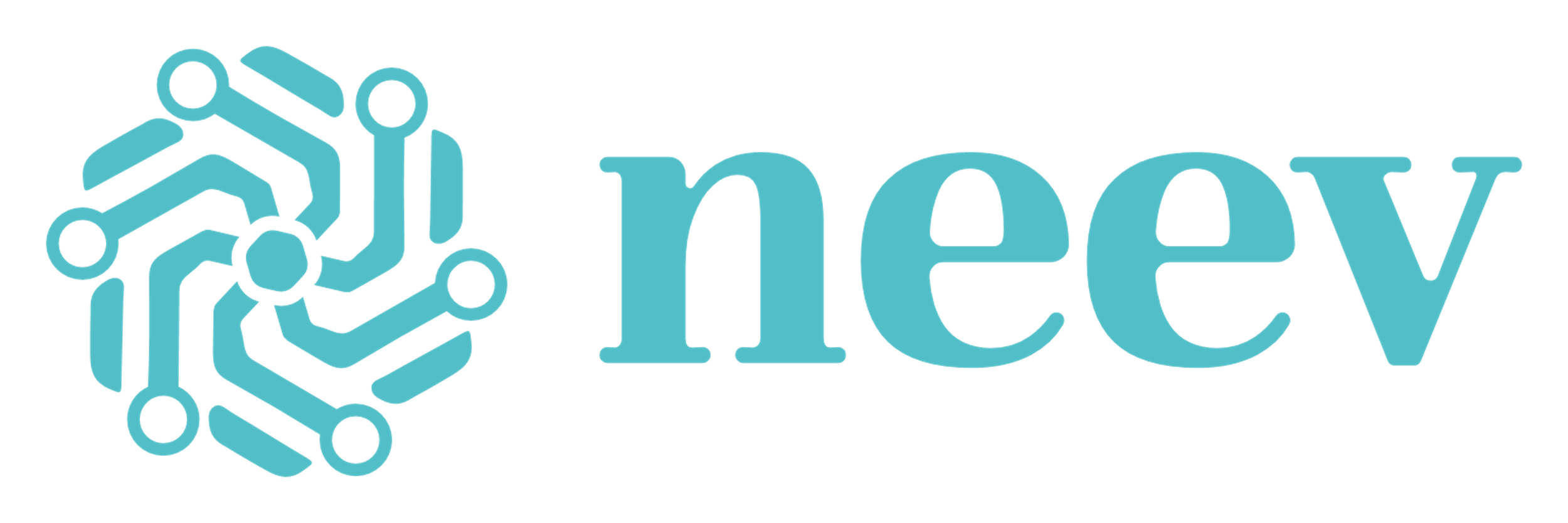 [Speaker Notes: #3– non-SAP Look and Feel]
Architecture Serrala Corestone for SAP – Partial BTP
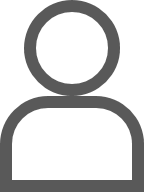 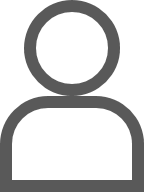 Firewall
Firewall
User
User
Application clients
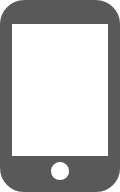 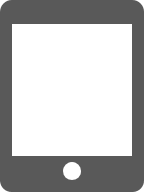 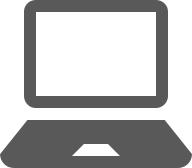 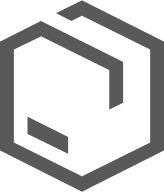 SAP® S/4HANA
SAP Business Technology Platform
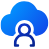 Customer Subaccount / Tenant
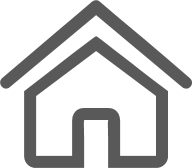 API
SAP
Identity
Corestone Content 
Search
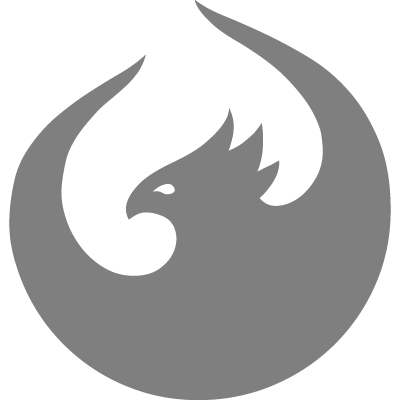 On-premise
Corestone Content
Archive
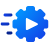 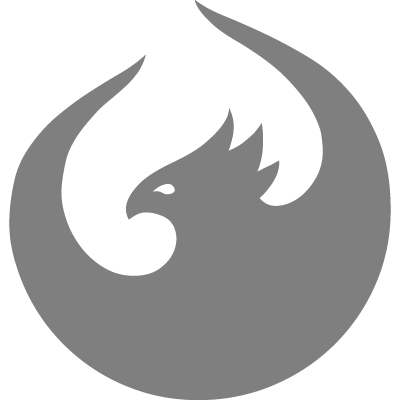 OData
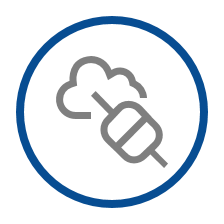 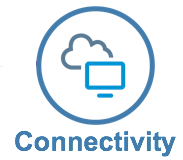 UI5 Applications
https - RFC
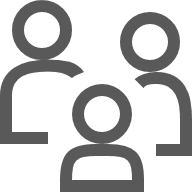 REST
SAP Cloud Portal
Cloud 
Connector
Secure
UsersSAP GUI
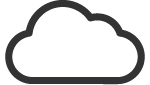 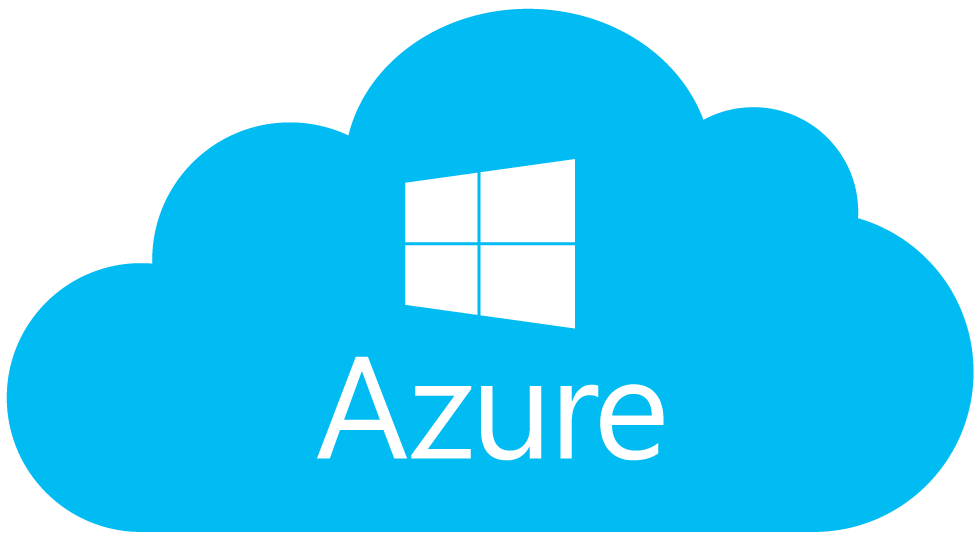 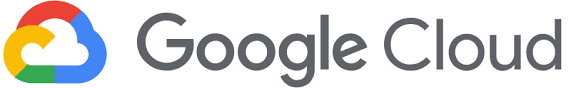 Cloud private edition
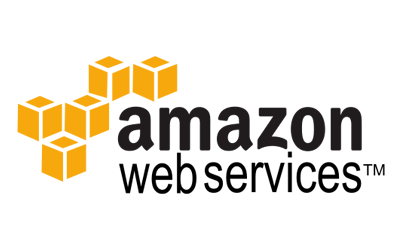 Corestone Content 
Search Backend
Corestone Content
Archive Backend
https
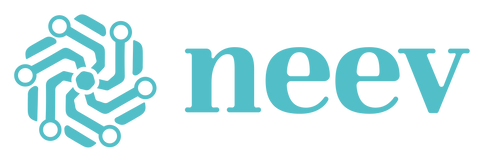 Leading Cloud Object Stores
Insurance Company Moves to New Implementation of SAP S/4HANA
Challenges for the Transition to S/4HANA
SAP ECC system live since 2000
2 TB database with no previous data archiving / DVM
Greenfield SAP S/4HANA implementation  Transfer only open items
Legacy information required for reporting and audits


Data/Document Transition Approach
Transfer open items to SAP S/4HANA
SAP office documents  Archive
All mature “legacy” data  Archive
Store content in lean archive repository
Access legacy data from S/4HANA system
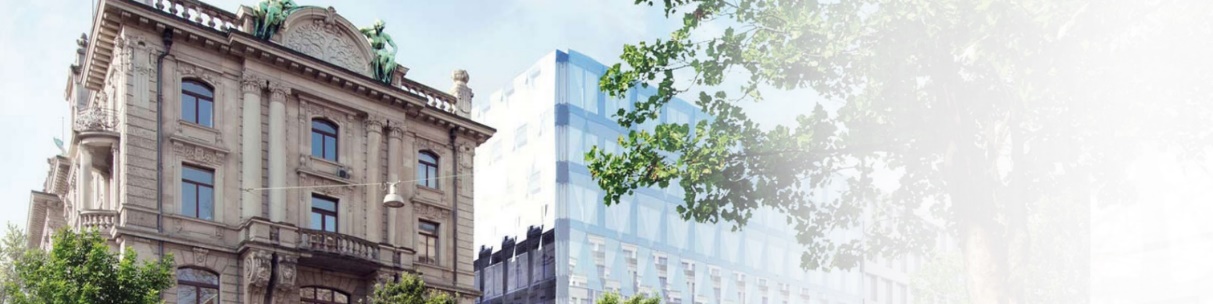 A leading multi-line insurer that serves its customers in global and local markets
Solutions and Services
Extract legacy data and documents
Lean SAP ArchiveLink-compliant archive platform
Flexible user access to legacy data
18
Brownfield : Migrate Your System and Retain Existing Data Structures
System Migration
S/4HANA
ERP
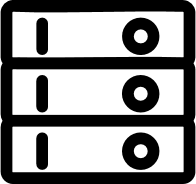 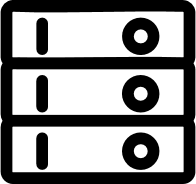 Data volume,
data growth
SAP DB
SAP DB
Migration time window to move to S/4HANA
+
Data access, retention,
data privacy
ADK
ADK
ADK
Extensive costs 
(HANA appliance)
Archive
19
Case Study: Dr Pepper Snapple Group Migrates from SAP ECC to HANA (SoH)
Projected HANA Migration Time Was Too Long
System shutdown	3 h
EHP upgrade	18 h
Database migration	48 h
Post migration jobs	12 h
Validation	5 h
86 h
1 TB
11 TB
24+ TB
Needed to archive 40% of data to reduce migration time and
Increase the space available for secure and fast HANA operation
Run other S/4HANA instances on the same HANA appliance
Objective: Archive data and optimize HANA migration time
SAP ECC      SAP HANA
< 72 h !
20
Dr Pepper Snapple Group: Successful Migration to HANA Results
24+ TB
40% of data archived
1 TB
11 TB
Reduces Volume of  Data Migrated
SAP HANA
SAP ECC
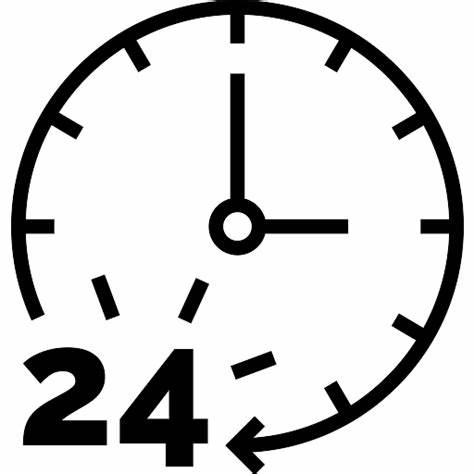 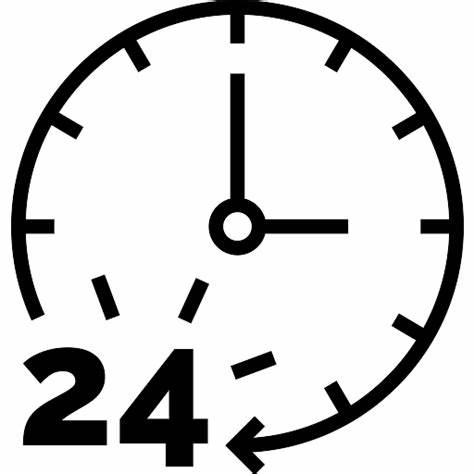 24+ TB
Faster Time to Migration
8 TB
<48
25
4 TB
8 TB
Data Archiving Accelerates Migration to S/4HANA
SAP ECC
HANA  +  Archive
21
Begin Digital Transformation of  Finance
22
Transition Path: How Will Finance Be Impacted by the Move to S/4HANA?
New Capabilities & Better Performance
Simplified Data Model
Improved User Experience
BROWNFIELD
GREENFIELD
NEW Business Partner Concept
How much downtime during transition?
What information should I archive or purge to minimize legal risk when I move?
Change management
NEW Business Partner Concept
CHANGE Legal Entity Structure  
CHANGE Chart of Accounts 
Which data & documents do I move to support audits and other requests?
When should I move my data?
Change management
[Speaker Notes: ROB
SAP has made considerable technical and structural improvements in S/4HANA (the Digital Core) over prior systems. Not only does HANA’s in-memory architecture deliver instantaneous responsiveness, but it has also enabled SAP to restructure the ERP solution from the ground up. S/4HANA’s simplified data structures reduce duplication and redundant tables, and create a “single source of truth” for reporting that reduces the likelihood of errors. 

Moving to S/4HANA is a complex process that will be led by the IT department. Greenfield and Brownfield are the most common strategies use to move. Each strategy has a different impact on Finance. 

https://blogs.sap.com/2018/12/18/conversion-to-sap-s4hana-insights-into-finance-data-migration/

Several flavors in between greenfield and brownfield such as bluefield, selective brownfield … 

Smaller companies are moving brownfield now, but it's still about 50:50. Age of the SAP system influences your decision, a lot of companies who do greenfield, their needs have changed as far as enterprise structure... Second chace

Updating it in place to new hardware – an upgrade vs. Reimplementation.

SI – 70% were still on ECC – there's a tsunami of companies that haven't made the switch. They're still in the planning stages. 

Greenfield 
PROS
Get the benefit of all S/4 has to offer​Big Data, Simplified process, and Mobile integration​
Wipe the slate clean​aim for best practice​

CONS
Time-consuming​
Requires significant buy-in from both business sponsors and end-users​
Existing regression test assets no longer applicable rebuilt from scratch​

Brownfield 
PROS
Protects investments made in existing system​includes all config and custom development​
End-users see little to no disruption​
Step-by-step approach toward S/4 allows to proceed at own pace​

CONS
Upgrade to at least EhP 7​
Convert to Unicode​
If data quality is poor this approach will be more time-consuming​]
Capabilities: What New Features and Functionality are Available in S/4HANA?
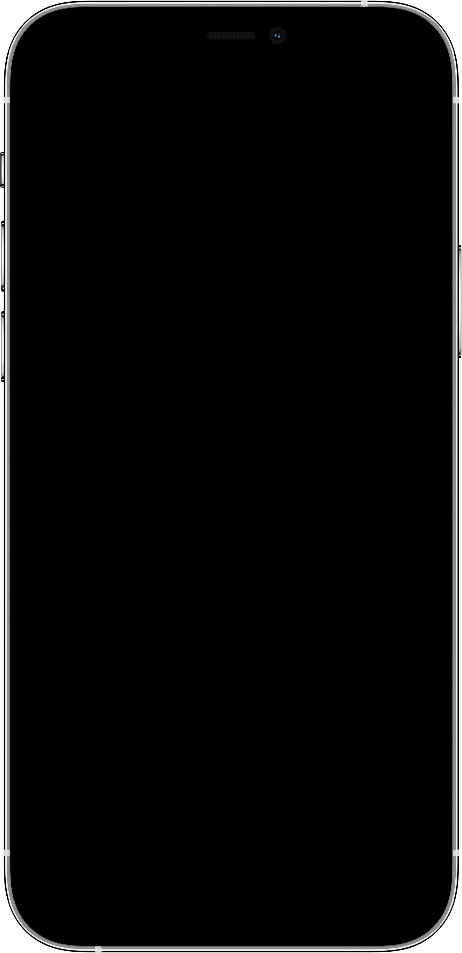 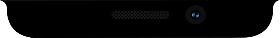 New Capabilities & Better Performance
Simplified Data Model
Improved User Experience
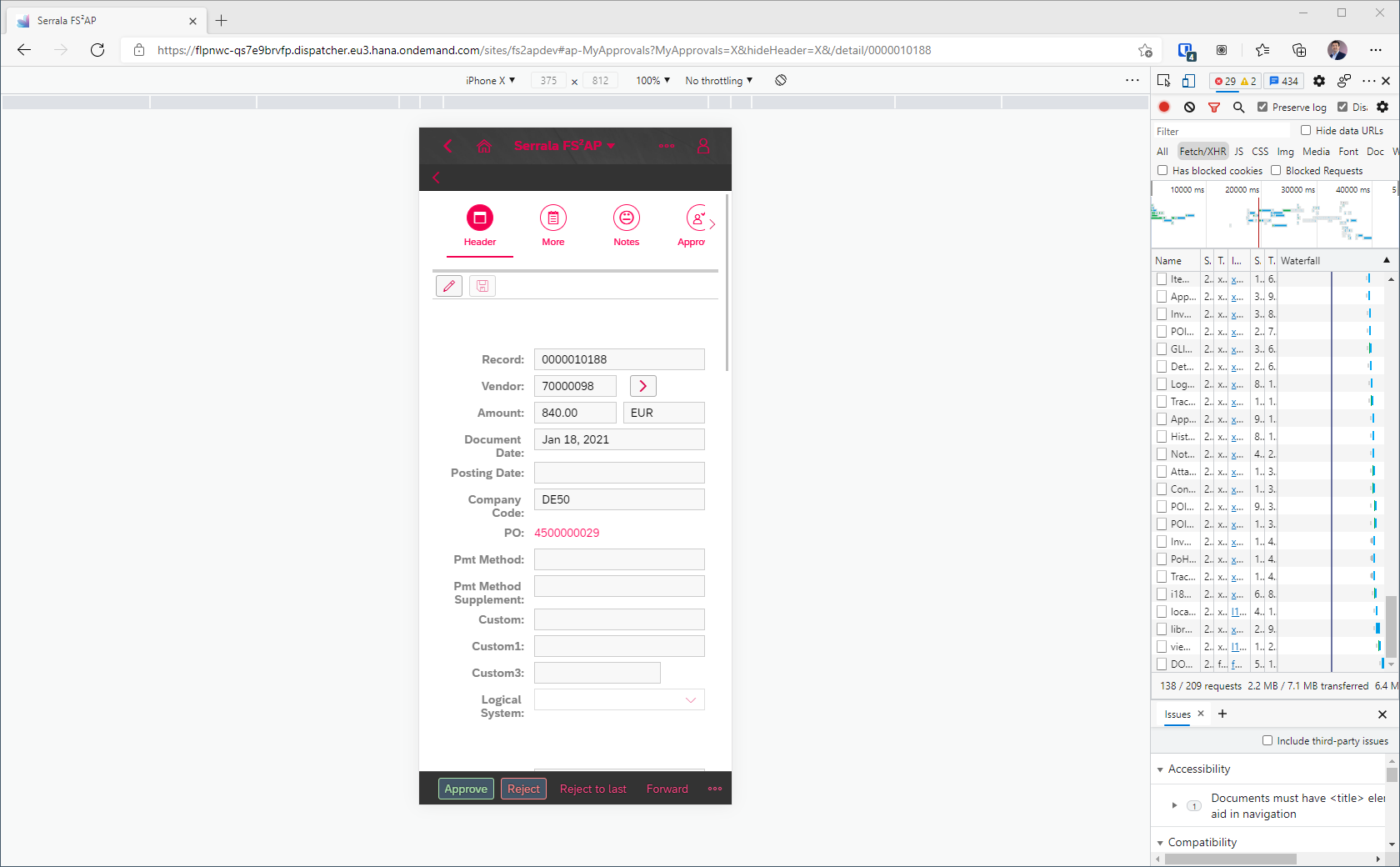 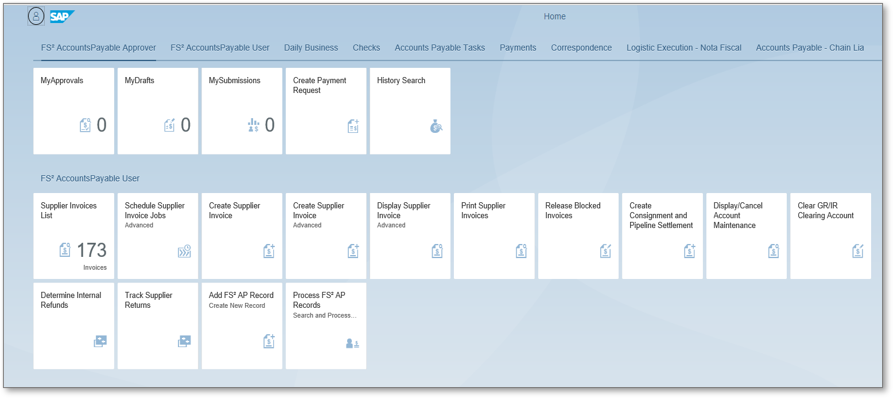 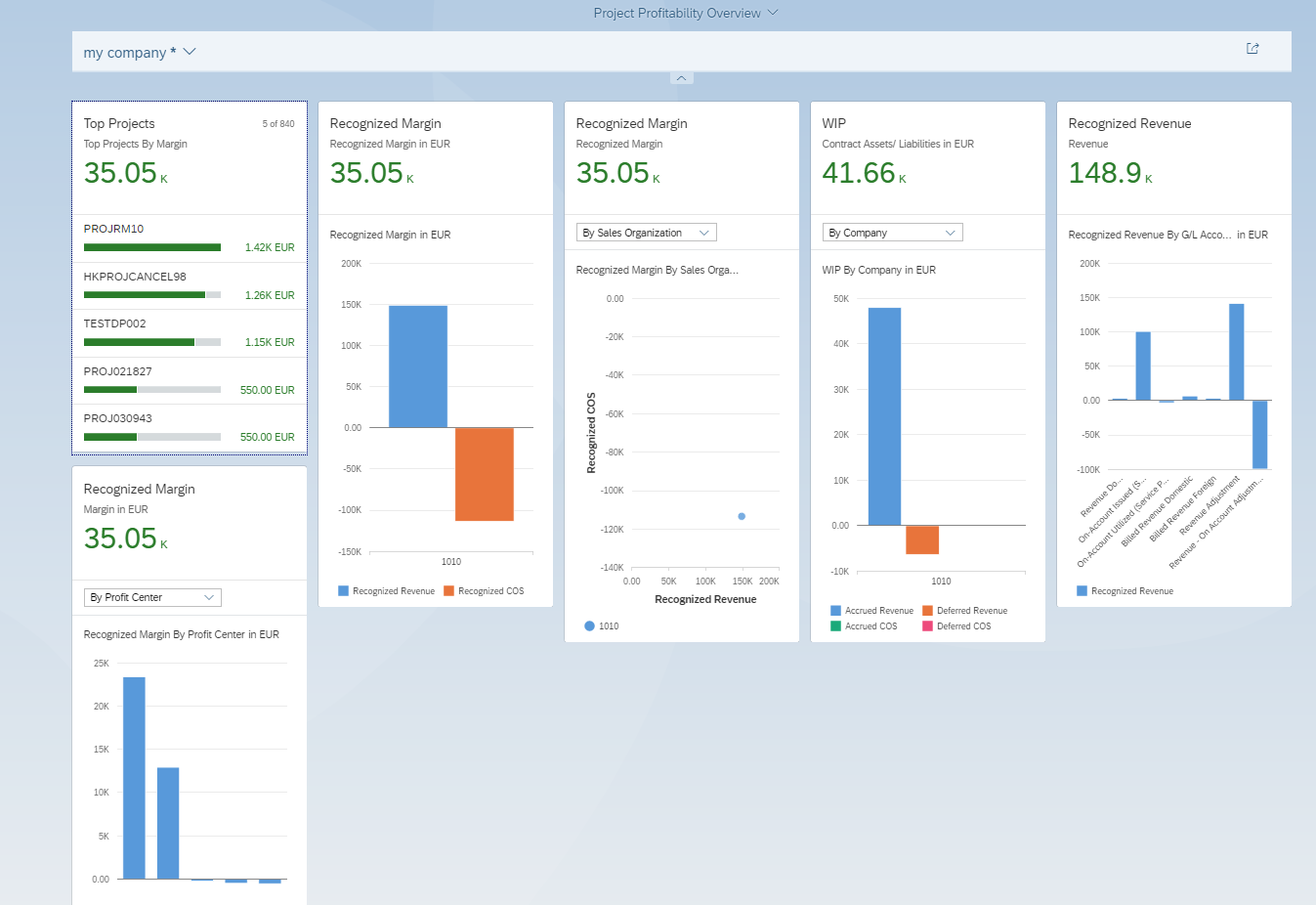 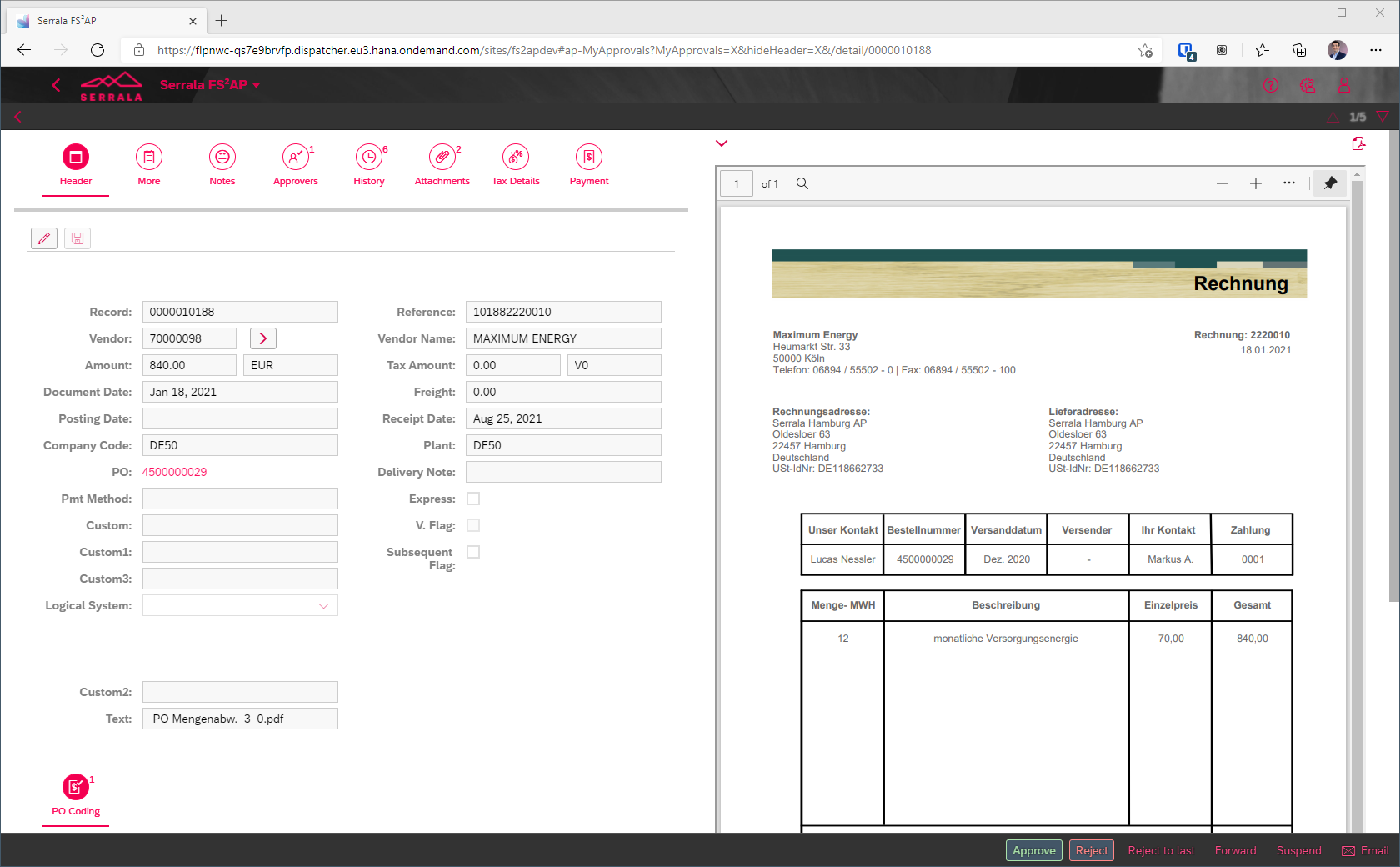 FIORI tiles
Web/Mobile
Analytics
Cloud Apps
24
[Speaker Notes: Rob 

Fiori tiles/User Experience
Web/Mobile enabled applications
Advanced Analytics
Cloud components (BTP)
Simplified Data Model 
Universal Ledger
Business Partners]
Digital Transformation: What Opportunities Exist for Finance in S/4HANA?
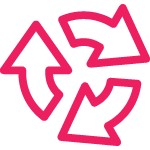 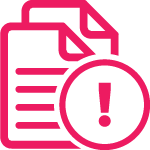 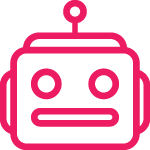 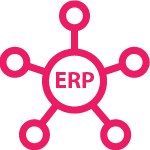 Standardize Processes
Eliminate Legacy Customizations
Automate Routine Taks
Standardize Integrations
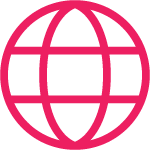 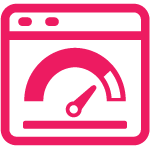 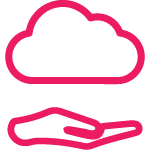 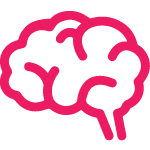 New Cloud Services
Web & Mobile Ready
Generative AI & Machine Learning
Advanced Analytics
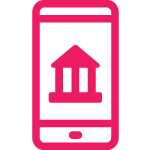 [Speaker Notes: Michael 

SAC SAP analytics cloud – those capabilities only available with S/4 we could use the SAC cloud for reporting

Standardize processes globally
Modernize 
Eliminate legacy customizations
Increase automation (AI /ML)
Improve third-party integrations (Procurement, Banks, Credit Rating Agencies)
Add new cloud services / capabilities
Improve user experience with Web/Mobile-enabled processes (e.g., Fiori)
Gain better insights with reporting & analytics]
Extend SAP S/4HANA with BTP Enabled Apps & Services
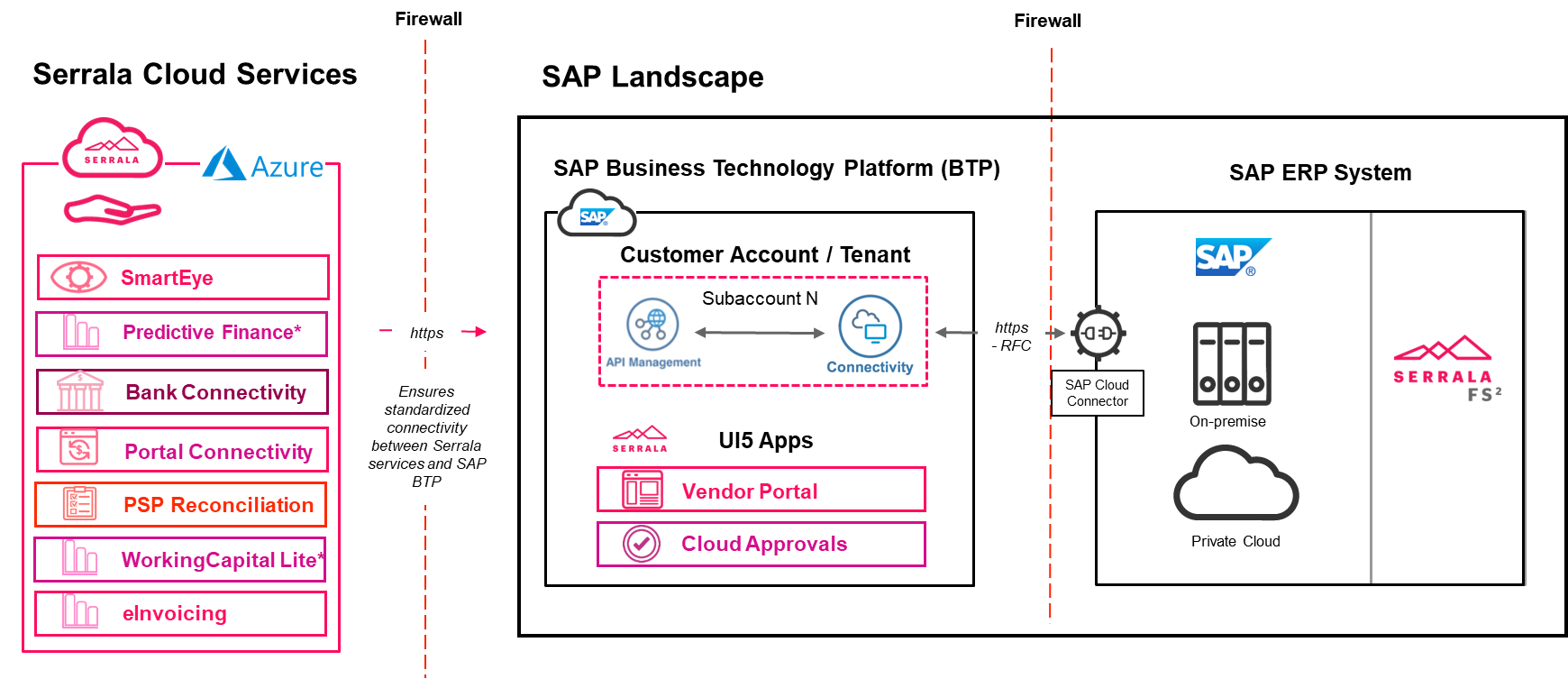 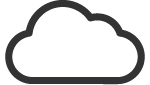 SAP
SAP ECC or S/4HANA
[Speaker Notes: The Advanced Approvals app is available in the SAP BTP and works seamlessly with existing  on-premise SAP ECC and S/4HANA systems
Delivers new capabilities and connectivity to users in days, not weeks
Agility in design affords choice for user
Cost effective process improvement


More info on connectivity is at: Serrala_Cloud_Add_Ons_SAP_Integration_Scenarios.pptx

AFS2 Platform on Azure is: 
SOC certified
SSAE 16 / ISAE 3402 
ISO 27001, 27017/27018, PCI-DSS, SOC 1-3.

This scenario is for clients that would only need to use Serrala hosted BTP service to for middleware purposes (Only SmartEye)
Serrala US has an BTP account specifically for clients that use only connectivity
Pricing is covered by ‚SAP Business Technology Platform – SmartEye Connectivity Only‘ – no other price book items needed]
Timing: When Should Finance Look at Implementing Improvements for S/4HANA?
BEFORE you Move
WHILE or AFTER you Move
Improve process efficiencies and realize savings right now
Free up your internal resources to focus fully on the conversion project
Benefit from optimized processes from day one on SAP S/4HANA
Need to modernize your existing add in or bolt on, solutions in order to make the move
Easy to align with other business units on joint process improvements
Document your process improvements only once
[Speaker Notes: Michael

Finance cannot stop and data is always changing so you’ll need a solid migration strategy 
Work with a partner who understands the complexity of SAP S/4HANA and your business processes

Serrala Recommends:
set up and test application first, then move the data (greenfield), if you're doing a brownfield you're migrating your data to a new HANA db.  Suite on HANA = ECC running on a HANA db. That makes it easier because you don't have to migrate. 

Consider archiving to make move easier. BONUS – archiving also reduces risk and improves compliance! 

SETUP Setting up server, doing some smoke testing of application, 
MOVING Data – which continues to move the data – goes faster because you have less to move – more compliant, reduces the cost of the appliance you need to install. The size of your cloud solution. Cost of HANA was much higher than ECC, but now the cost is reducing. Compliance is the argument for archiving, vs  

BEFORE MOVE
ZOETIS 
...

AFTER MOVING TO S/4HANA
Burberry
City of Edmonton]
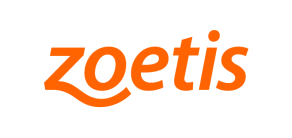 Zoetis Automates AR Processing BEFORE Moving to S/4HANA
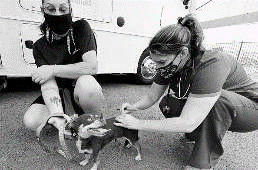 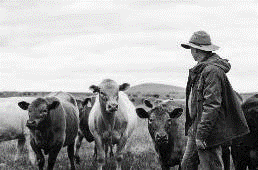 Needs
Results
Transform order-to-cash process to support a new direct to consumer model
Standardize processing across different markets
Increase flexibility to establish shared services centers
Ensure processes are ready for SAP S/4HANA
+90% automated cash application in only 3 months
Additional 20% revenue auto-applied
Business defines rules to improve automation without IT support 
Simplified processing of large remittances with thousands of lines 
Staff has time to handle new business
[Speaker Notes: Michael]
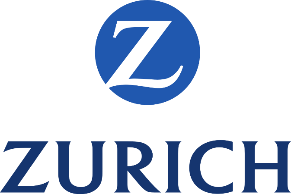 Zurich North America Digitizes Claims WHILE Moving to S/4HANA
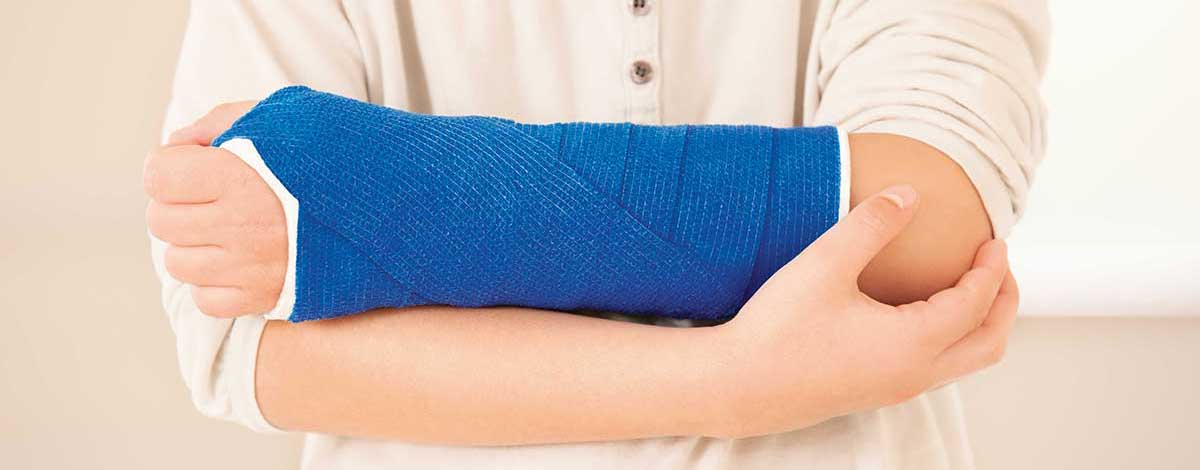 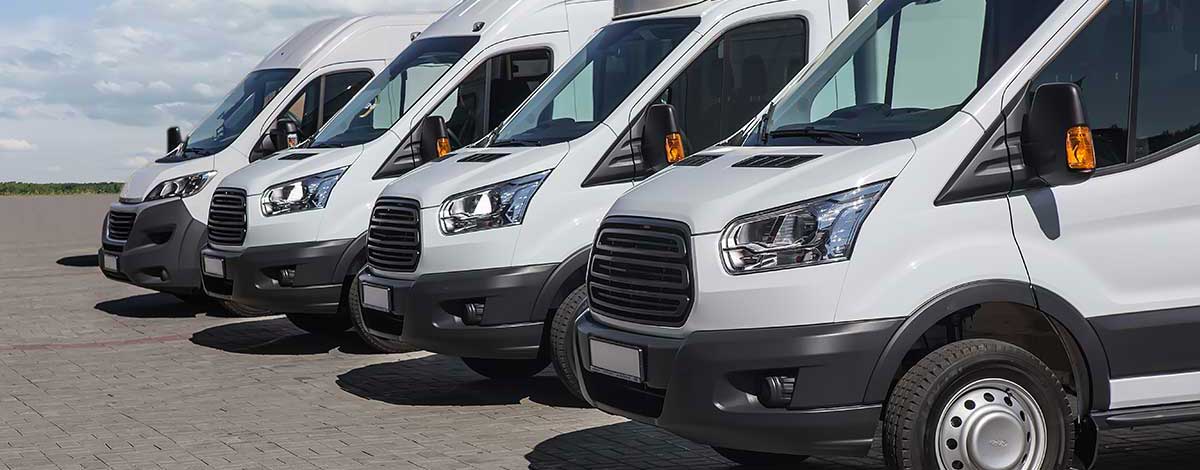 Needs
Results
Automate processing of Non-PO invoices and expenses 
Enable touchless payment processing for seven unique processes
Enable field claims agents to approve invoices or send for additional processing
Enable visibility into invoices across shared services locations
Reduced cost of processing invoices
Increased accuracy of financial reporting and reconciliations
Almost eliminated out-of-balance errors saving time and effort re-processing
Added ACH payments to the claims process in only 6 weeks 
Easy to train field agents
[Speaker Notes: ROB
Zurich North America – FS2 AccountsPayable

CFO Playbook and US User Summit 2020

Business Need
Move off of existing P2P solution to automate processing of Non-PO invoices and expenses 
Enable touchless payment processing for seven unique processes
Make it easy for field claims agents to approve invoices or send for additional processing
Enable visibility into invoices across shared services locations in the US, India, and Eastern Europe 
Results 
Reduced costs due to less time spend processing invoices and less paper
Accuracy of financial reporting and reconciliations has increased
Almost eliminated out of balance errors between SAP and EZAccess, saving hours investigating, correcting and re-processing
Easy to use solution was rolled out during coronavirus crisis in Spring 2020. It was easy to train and bring agents up to speed remotely.]
Search for Invoice/Claims Payment by Status Code and Drill to View Details
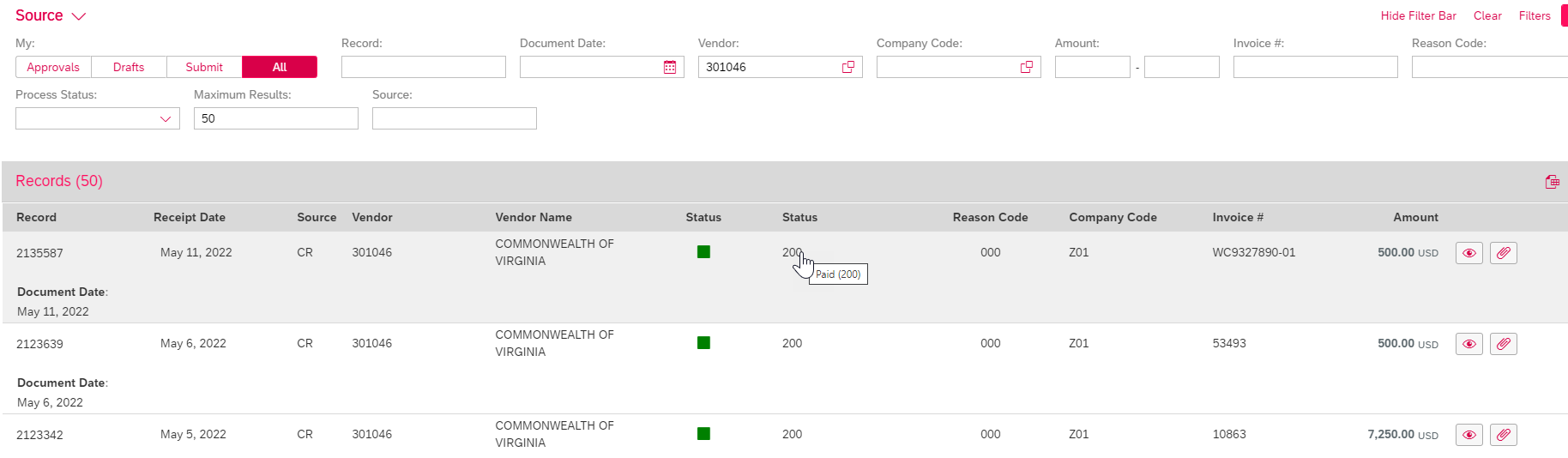 Multiple Search  Filters
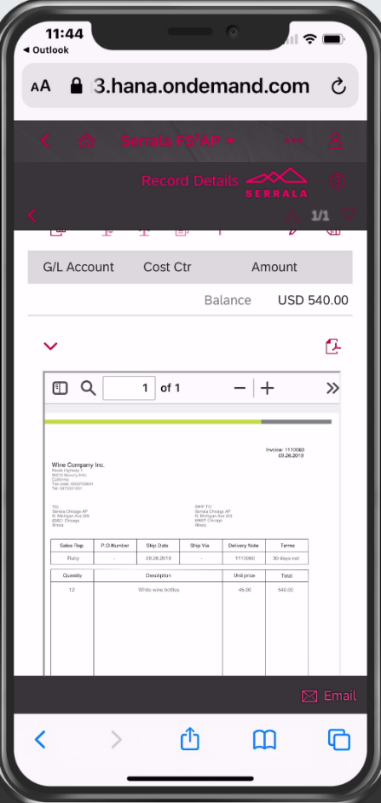 Mobile Access
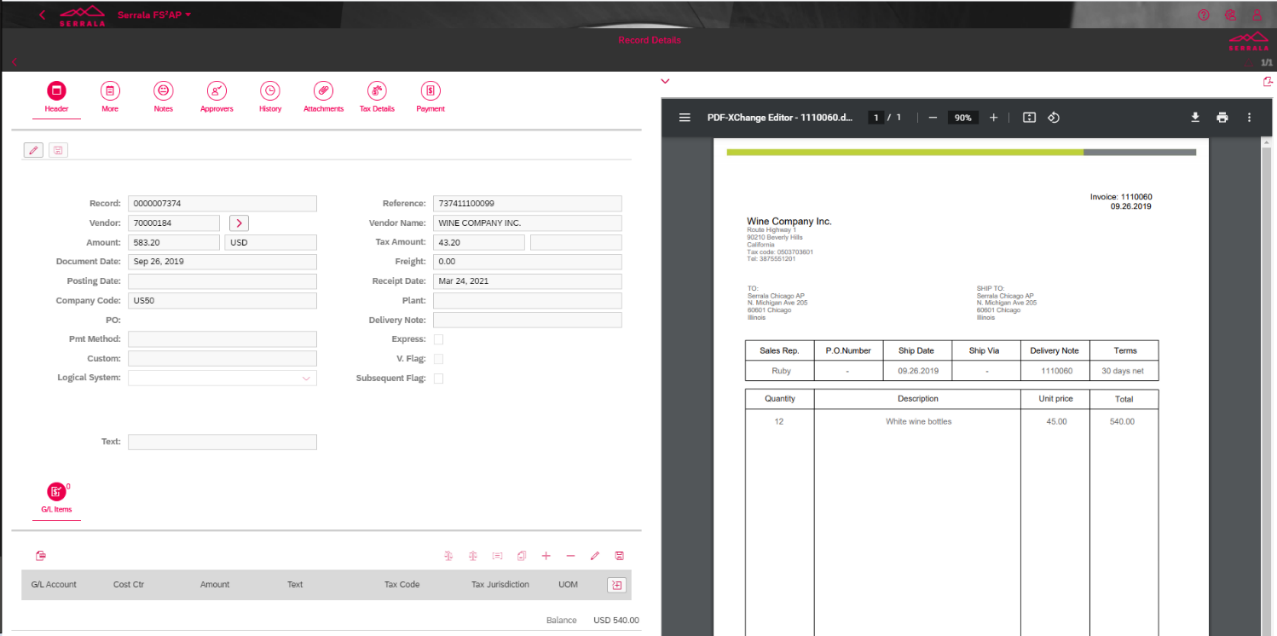 Drill to Details and View  Attached/Archived  Documents
30
[Speaker Notes: DAN

Switch to new procurement solution provided new capabilities, but created processing gaps for Payment Requests, which were filled using the SAP-embedded solution from Serrala, FS2 Accounts Payable.  It allowed us  to have more flexible approvals, based on the authorizations levels that were already defined in SAP. 
Manager Approvals based on existing hierarchy or ad hoc approvals
Standard authorization based on job reward level for hierarchy
Ad hoc approval hierarchy based on authorization to Ledger accounts]
Wrap Up
31
How to Remove Roadblocks on Road to S/4HANA and Maximize Value
Clean-up, archive data that will not be loaded into the new systems
Understand your path to HANA to determine data migration and storage needs  
Eliminate customizations and standardize finance processes globally
Increase automation with SAP-certified add-on solutions that can be managed by the business without IT assistance
Ensure a clean core by extending S/4HANA with standardize connectivity though SAP BTP
Work with knowledgeable solution partners – S/4HANA is more than an IT project, it will impact your business processes too!
[Speaker Notes: Michael]
Why S/4HANA & Serrala
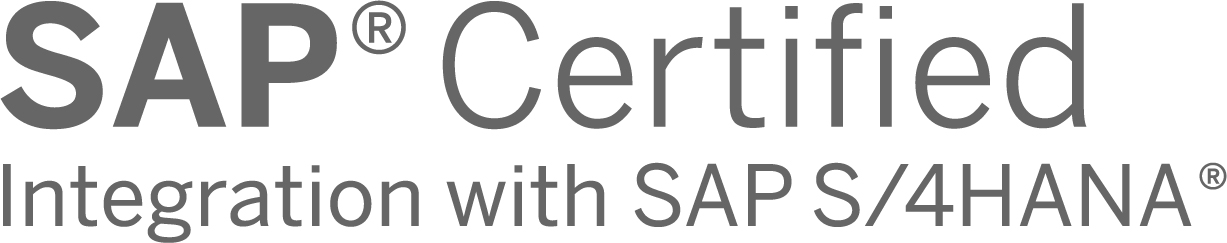 Business Needs
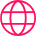 Serrala focuses on optimizing SAP 
Serrala provides real global and scalable business applications
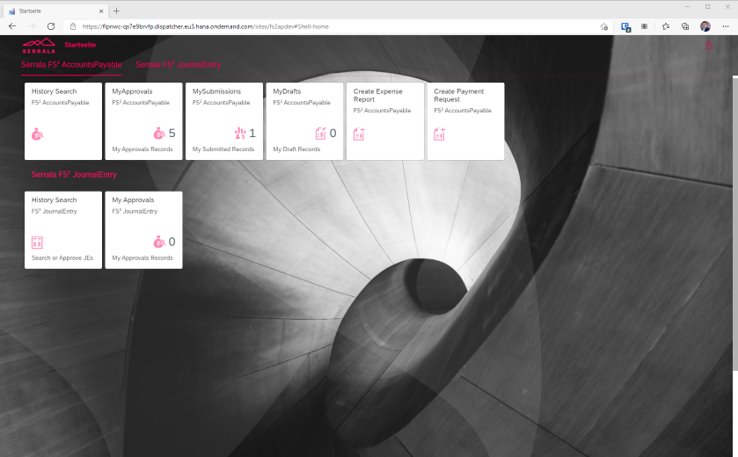 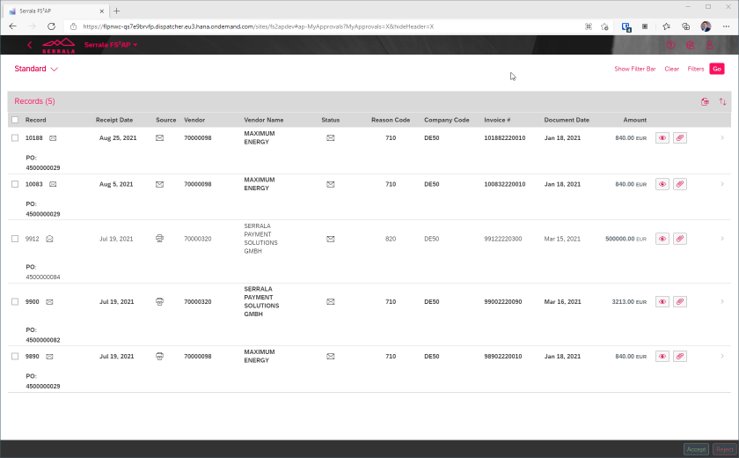 ERP & Process Standardization
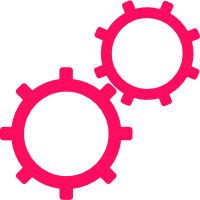 S/4HANA move is fully supported
Serrala applications support global standardization
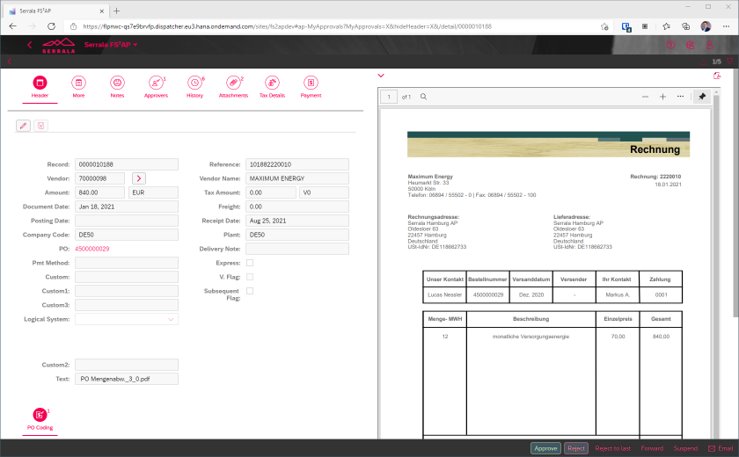 Transition to Cloud
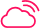 Multiple cloud services can seamlessly be integrated
Hybrid approach is supported to accommodate customer needs
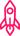 Digitization & Innovation
Serrala provides innovative solutions
Benchmarking with the best
33
Questions?
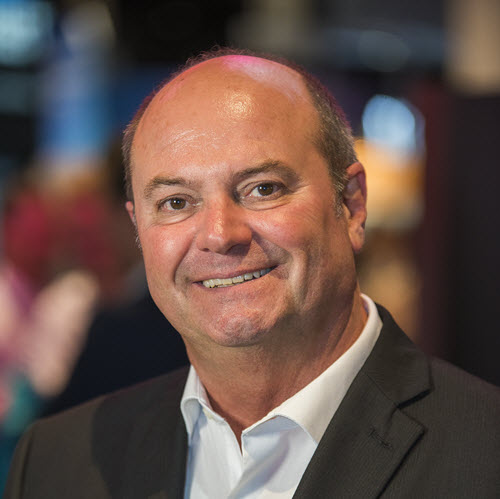 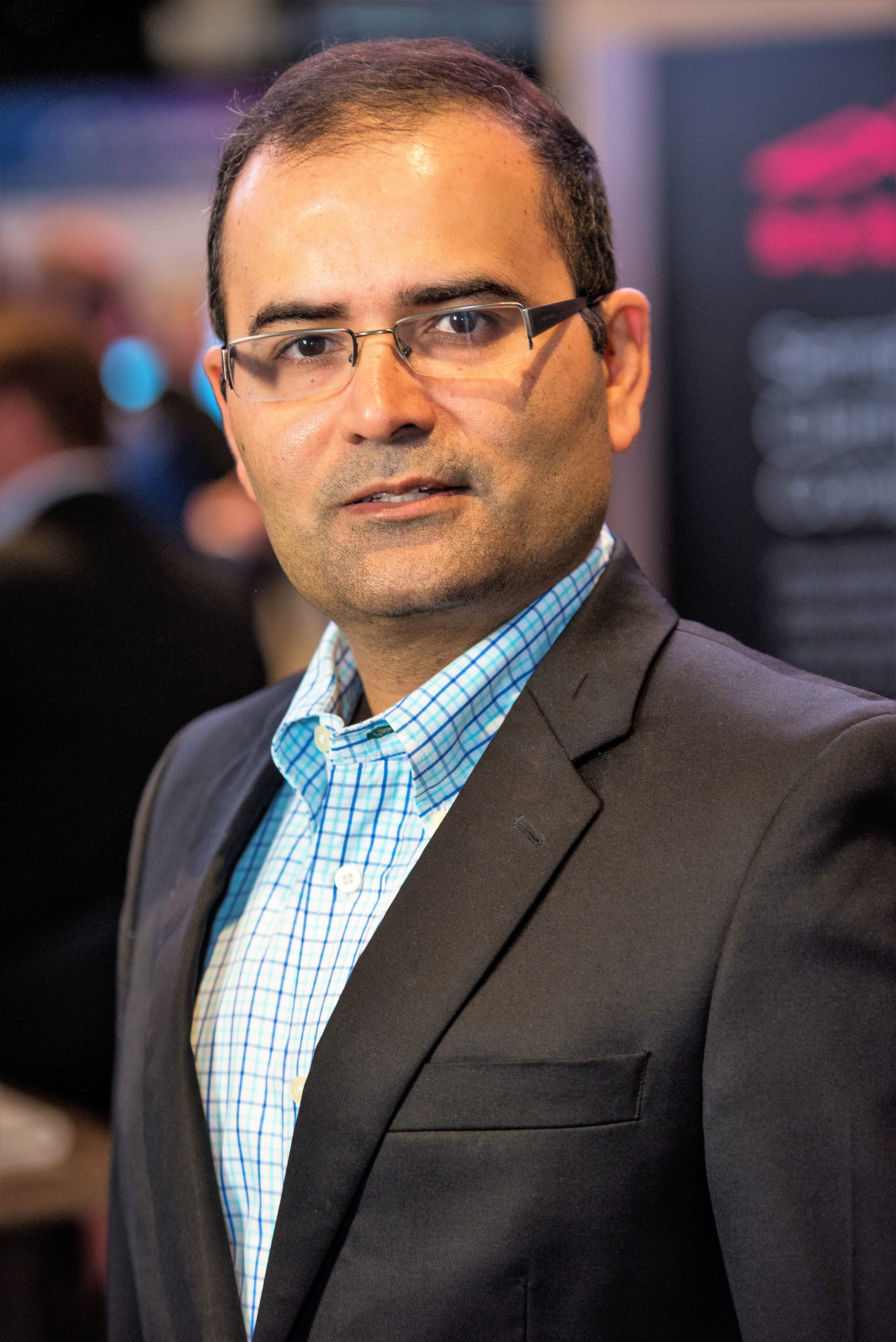 Rob Jackson
Principal Solution ArchitectSerrala
Rob.jackson@serrala.com
https://www.linkedin.com/in/jacksor2/
Vishal Awasthi
CEO and Founder, Neev Data
vishal@neevdata.com
https://www.linkedin.com/in/vishala/
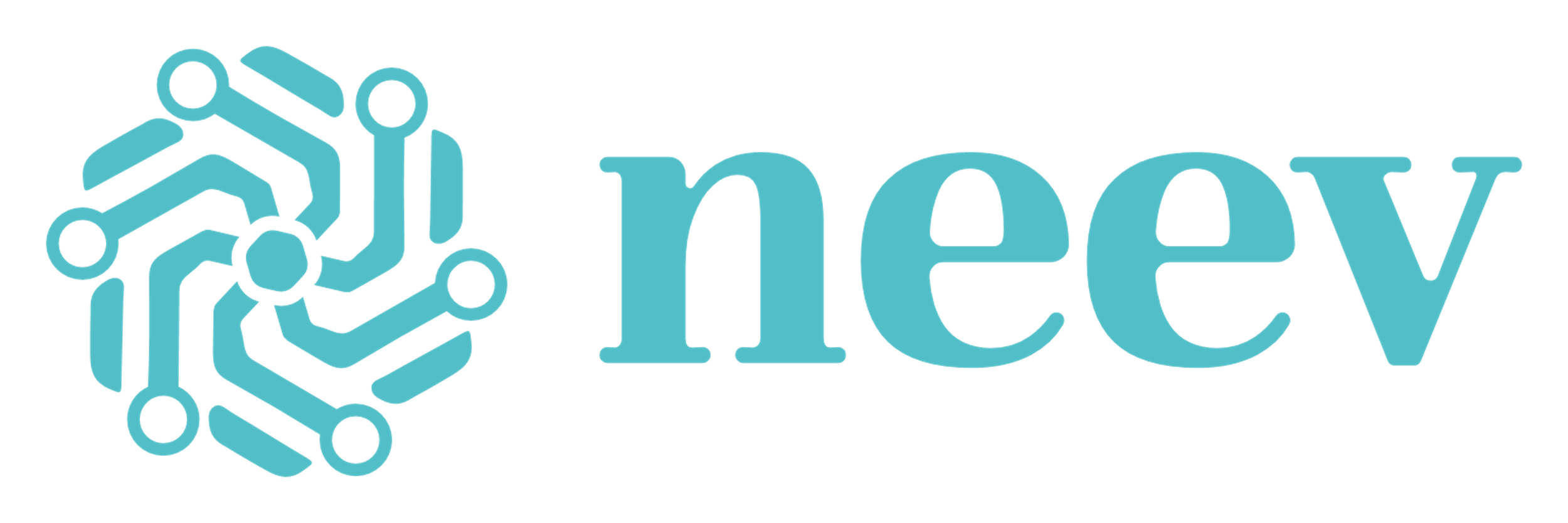 www.serrala.com
www.neevdata.com